Vysoká škola technická a ekonomická 
Ústav technicko - technologický 
v Českých Budějovicích
KONSTRUKČNÍ NÁVRH ZUBOVÉHO ČERPADLA
Autor bakalářské práce: Petr Brožík
Vedoucí bakalářské práce: Ing. Martin Podařil, PhD.
Oponent bakalářské práce: Ing. Daniel Kučerka, PhD.
České Budějovice, červen 2017
Motivace a důvody k řešenídaného problému
Obohacení o nové poznatky a zkušenosti
Zdokonalení v oblasti konstrukce
Osobní zájem o problematiku
Setkávání se s čerpadly v běžném životě
Cíl práce
Konstrukce zubového čerpadla 
Návrhové a pevnostní výpočty zařízení
Výkresová dokumentace v programu Autodesk Inventor
Úvod do problému – zubové čerpadla
Zubové čerpadla
Princip čerpadla
Využití čerpadel
Výhody a nevýhody
Metody řešení
Návrh
	- Podle vlastních znalostí a literatury
Výpočet součástí
	- Podle vzorců uvedených v odborné literatuře
	- Pomocí výpočetních softwarů
Konstrukce v programu Autodesk Inventor
Základní údaje o čerpadle
Typ čerpadla: s vnějším ozubením
Průtok:  8,7.10-4 m3.s-1
Výstupní tlak: 7,5 MPa
Otáčky: 2 300 ot/min
Počet zubů: 13
Konstrukce zubového čerpadla
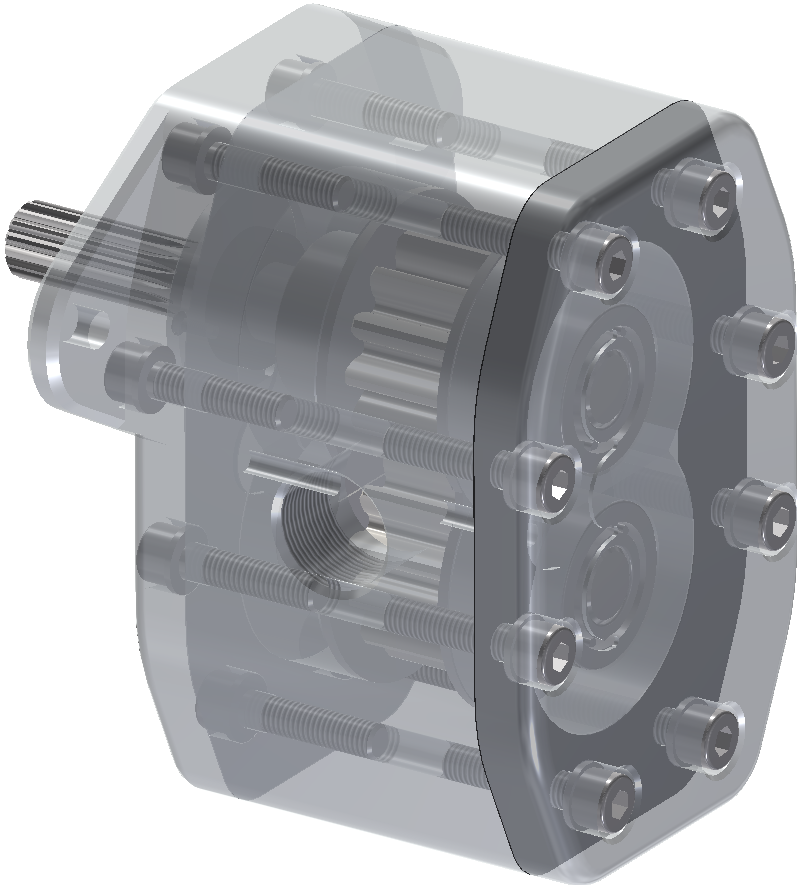 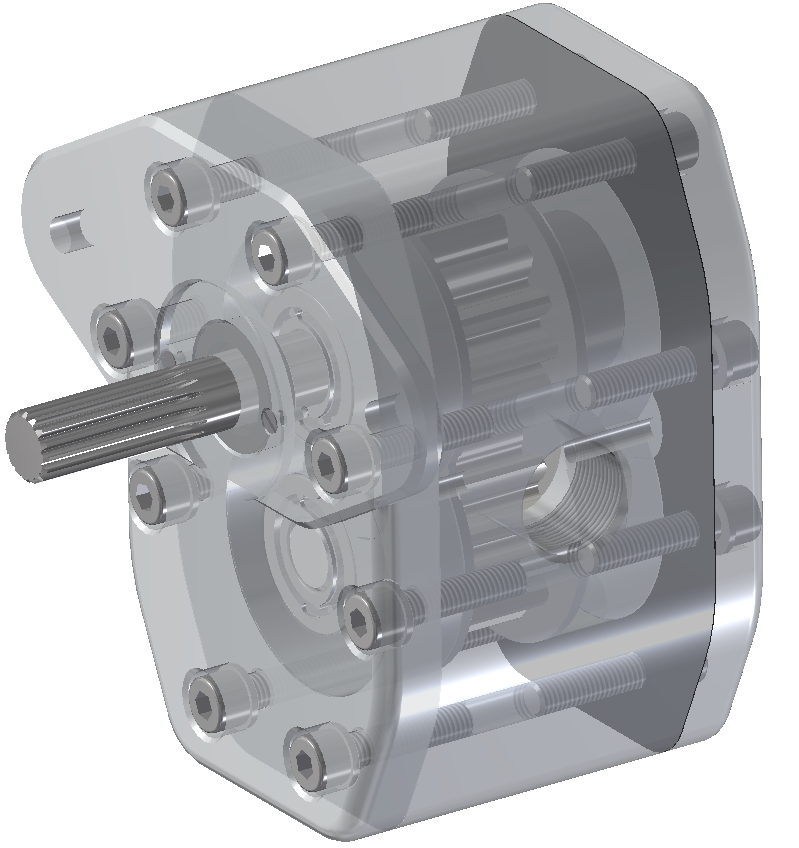 Rozvod mazání a ložisek
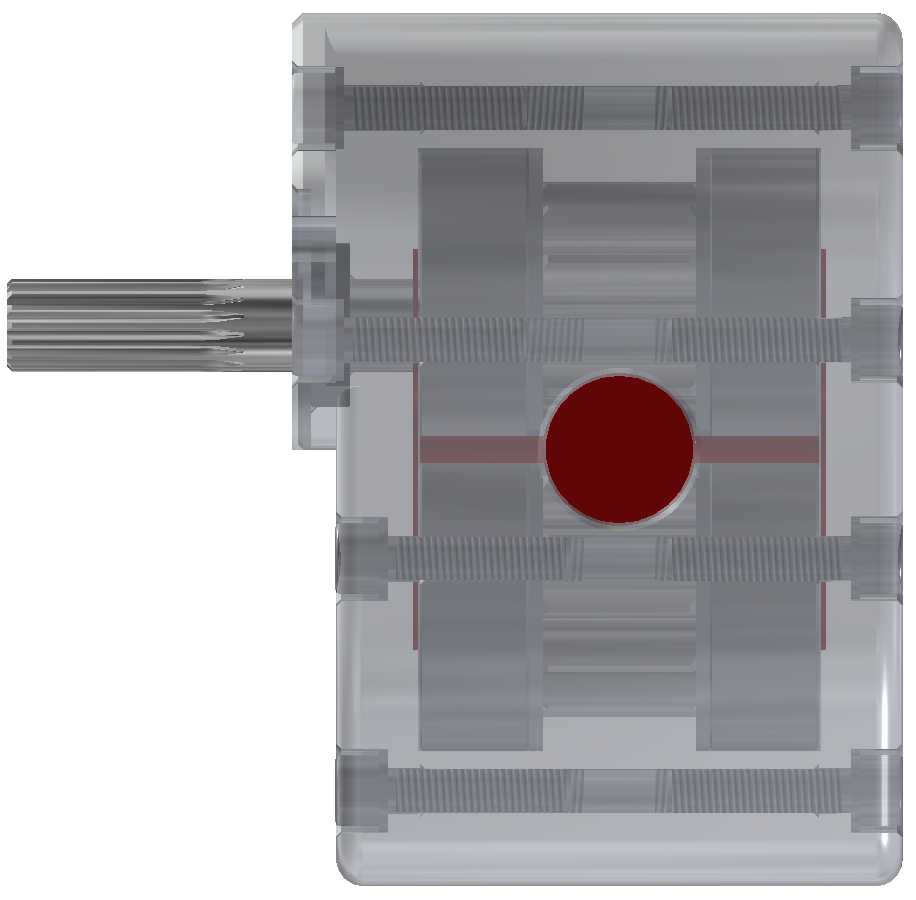 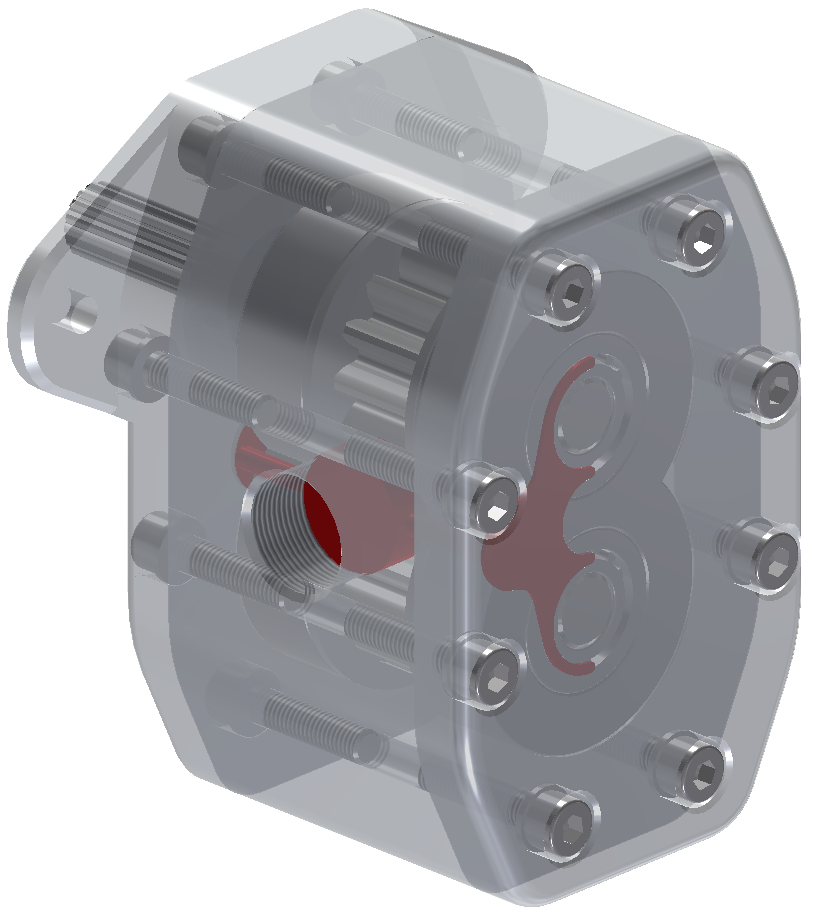 Dosažené výsledky a přínos práce
Porozumění problematiky čerpadla
Navržené funkční čerpadlo
Děkuji za pozornost
Otázky od oponenta práce
1. Vysvetlite účel a použitie navrhnutého zubového čerpadla.
2. Povedzte aspoň dva konrétne návrhy opatrení a využitie v praxi Vami navrhnutého čerpadla.